STICHPROBENTHEORIE
 [UNIOVI]
Einführung
Zielsetzung
Ziel dieses Moduls ist die Einführung und Erläuterung der Grundlagen der Stichprobentheorie
Dieses Modul zeigt dir, wie du:
 die Unterschiede zwischen Populationen und Stichproben erkennst

 die am häufigsten angewandten Stichprobenverfahren verwenden kannst

 die optimale Stichprobengrößen findest
Index
1
3
2
EINLEITUNG1.  Grundlegende Definitionen und Ziele2. Grundgesamtheiten vs. Stichproben
PROBENAHMETECHNIKEN1. Einfache Zufallsstichprobe2. Geschichtete Stichproben
BERECHNUNG DES STICHPROBENUMFANGS1. Ermitteln des optimalen Stichprobenumfangs für einfache Zufallsstichproben2. Ermittlung des optimalen Stichprobenumfangs für geschichtete Daten
Einführung
Zielsetzungen
In diesem Modul werden wir lernen:
Die Unterschiede zwischen Daten auf Basis einer Stichprobe und Daten auf Basis einer Grundgesamtheit (Population) zu verstehen
Die am häufigsten angewandten Stichprobenverfahren, nämlich einfache und statistische Stichproben, zu erklären
Die Regeln für die Ermittlung des optimalen Stichprobenumfangs, abhängig von einigen Zielen in Bezug auf das Vertrauen und des Fehlerspielraums, die wir haben wollen
Einführung
Grundlegende Definitionen
In der statistischen Analyse ist eine Grundgesamtheit (Population) ein Datensatz, für den wir einige Schlussfolgerungen ziehen wollen

Eine Erhebung ist ein Verfahren, mit dem wir die zu analysierenden Daten erhalten. Erhebungen können sich auf die gesamte Bevölkerung stützen (zensus- oder bevölkerungsbasierte Erhebungen) oder wir können eine repräsentative Teilmenge dieser Bevölkerung auswählen.

Diese Teilmenge wird als "Stichprobe" definiert, wenn ihre Struktur jene der Grundgesamtheit widerspiegelt, und die Daten aus Erhebungen, die an eine Stichprobe weitergeleitet werden, werden als stichprobenbasiert bezeichnet
Einführung
Bevölkerungsbezogene Erhebung
Erforderlich bei Zählungen und erschöpfenden Recherchen
 Anforderungen, die enorme Ressourcen verbrauchen
 Hohe Kosten
Falsche Antworten sind wahrscheinlicher
Umfrage auf Stichprobenbasis
 Empfehlenswert, wenn die Bevölkerung homogen ist
 Erforderlich, wenn die Bevölkerung unendlich ist und oder der Prozess zur Zerstörung von Information führt
 Spart Zeit und Kosten
 Erfordert spezialisierte Analyse
Einführung
In der Praxis haben wir nicht die Mittel, um bevölkerungsbezogene Studien durchzuführen.

Die Alternative besteht darin, unsere Analyse auf Stichproben zu stützen

Wenn wir unsere Schlussfolgerungen auf Stichprobendaten stützen, bedeutet dies, dass es einen inhärenten Fehlerspielraum gibt, auf den sich mehrere Faktoren auswirken
Probenahme-verfahren
Einführung
Einflussfaktoren auf den Fehlerspielraum
Der Fehlerspielraum hängt  im Wesentlichen von drei Faktoren ab:

Wie homogen die Daten in der Grundgesamtheit sind: Je heterogener die Daten sind, desto größer ist der Fehlerspielraum, wenn alle anderen Faktoren gleich bleiben.

Der Stichprobenumfang: Je kleiner der Umfang, desto größer ist der Fehlerspielraum, wenn alles andere gleich bleibt.

Das Stichprobenverfahren: abhängig von den Merkmalen Ihrer Daten.

Bei (a) können wir nicht viel tun, aber bei (b) und (c) gibt es einen gewissen Handlungsspielraum
Homogenität der Bevölkerung
Größe der Stichprobe
GRÖSSE
(n)
FEHLER
FEHLER
Probenahmetechniken
Wir können den Fehlerspielraum unserer Schlussfolgerungen nur kontrollieren, wenn wir mit Zufallsstichproben arbeiten

Die häufigsten Stichprobenverfahren sind die einfache Zufallsstichprobe und die geschichtete Zufallsstichprobe.
NEIN
JA
Stichprobenverfahren: einfache Zufallsstichproben
Mit Zurücklegen
Ohne Zurücklegen
Stichproben mit und ohne Zurücklegen können bei kleinen Grund-gesamtheiten zu sehr unterschiedlichen Ergebnissen führen.

Sie sind gleichwertig für sehr große Grundgesamtheiten (N)
Die Einheit wird einer Stichprobe unterzogen und wieder in die Grundgesamtheit zurückgelegt
Die Einheit wird einer Stichprobe unterzogen und aus der Grundgesamtheit entnommen
Jede Einheit kann mehr als einmal in der Stichprobe vorkommen
 Die Auslosungen sind unabhängig voneinander
Jede Einheit kann nur einmal in der Stichprobe vorkommen
 Die Auslosungen sind nicht unabhängig voneinander
STRATA
Stichprobenverfahren: einfache Zufallsstichproben
Daten werden je nach ihren Merkmalen gruppiert

Jede Schicht weist eine hohe interne Homogenität auf, aber es gibt eine große Variabilität zwischen den Schichten

Es gibt verschiedene Lösungen für die Aufteilung der Stichproben-beobachtungen auf die Schichten
PROBEN
Disproportional: gleiche Stichprobengröße in jeder Schicht
Proportional: der Anteil der Stichprobenwerte entspricht dem Anteil der Bevölkerungswerte in jeder Schicht
Optimal: proportional zur Größe und Heterogenität (Varianz) der einzelnen Schichten
ZUTEILUNG 
des Stichproben-umfangs
Berechnung von Stichprobengrößen
Regel: Je größer der Stichprobenumfang, desto genauer die Schätzung
Fehlerspielraum (e )
...aber die Beschaffung von Daten, selbst wenn es sich um eine Stichprobe handelt, kann kostspielig sein, und manchmal haben wir nicht die Mittel, um große Stichproben zu erlangen. 
Was ist das übliche Verfahren?
Stichprobenumfang (n)
Berechnung des Stichprobenumfangs: einfache Zufallsstichproben
Angenommen, wir möchten den Anteil einer Population schätzen: zum Beispiel den Prozentsatz der amerikanischen Wähler:innen, die die Arbeit von US-Präsident Biden gut finden

 Wie groß ist die Stichprobe, die wir dafür benötigen?

 Es gibt drei Faktoren, die den Stichprobenumfang bestimmen:

Das Konfidenzintervall, d. h. die Wahrscheinlichkeit, dass der wahre Anteil (in der Regel 99 %, 95 % oder 90 %) in den Stichprobedaten tatsächlich reflektiert wird

Der Fehlerspielraum, die wir bei unseren Ergebnissen in Kauf nehmen

 Der Grad der Heterogenität in der Population

Diese Faktoren wirken sich immer auf den optimalen Stichprobenumfang aus, unabhängig von der jeweiligen Fragestellung
Berechnung des Stichprobenumfangs: einfache Zufallsstichproben
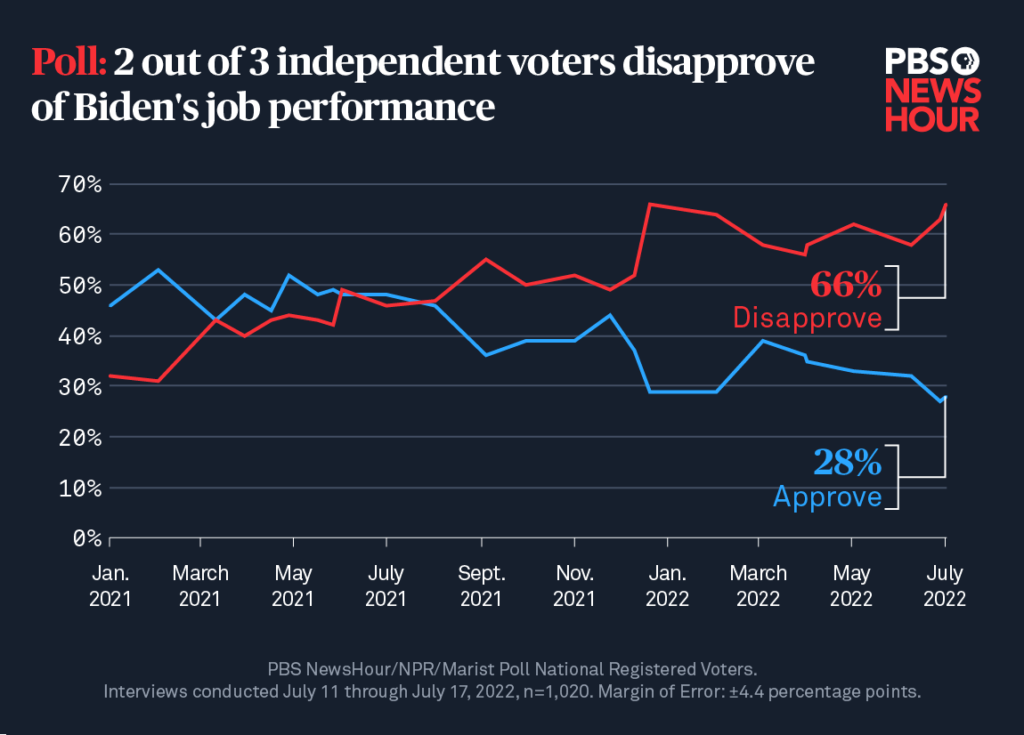 PBS (Public Broadcasting Service) macht regelmäßig solche Untersuchungen (www.pbs.org)

PBS will Schätzungen mit einem Konfidenzintervall von 99 % erreichen

Sie sind bereit, einen Fehlerspielraum von 4 % in Kauf zu nehmen

 Sie gehen vom ungünstigsten Fall aus (übliche Lösung): Nehmen wir an, dass der Prozentsatz der Befürworter (P) gleich dem Prozentsatz der Nichtbefürworter ist (1-P)

Sie stellen fest, dass die erforderliche Stichprobengröße etwa 1.000 Bürger beträgt. Wie wird diese Größe berechnet?
Berechnung des Stichprobenumfangs: einfache Zufallsstichproben
Die drei Komponenten sind in den folgenden Formeln zusammengefasst:

 Die Konstante k stammt aus einer Normalverteilung und wird höher, wenn wir das gewünschte Konfidenzintervall erhöhen.

Das Symbol e steht für de Fehlerpielraum, die wir bereit sind, anzunehmen.

 Wir müssen eine Annahme über den Wert von P*(1-P) treffen, der die Varianz  einer binären (ja/nein) Variable 𝜎2 darstellt. Die übliche Lösung ist, P=1-P=0,5 anzunehmen – damit stellt P*(1-P)=0,25 den Maximalwert dar

 n* ist die Lösung für eine einfache Zufallsstichprobe mit Zurücklegen, n ist die Lösung für eine einfache Zufallsstichprobe ohne Zurücklegen und N steht für die Grundgesamtheit
Berechnung des Stichprobenumfangs: einfache Zufallsstichproben
Einfache Implementierung in der Sprache R mit dem Paket "samplingbook".

 Die Funktion "sample.size.prop" ermöglicht eine Stichprobenziehung mit oder ohne Zurücklegen, obwohl in diesem Beispiel angesichts der großen Grundgesamtheit (N), aus der die Stichproben gezogen werden (wir nehmen willkürlich an, dass N=200.000.000), keine praktischen Unterschiede zwischen der Lösung dieser beiden Alternativen gefunden werden.
Die Lösung in beiden Fällen ist, dass etwa 1.000 Bürger in die Stichprobe aufgenommen werden.
Berechnung des Stichprobenumfangs: einfache Zufallsstichproben
Die gleichen drei Komponenten treten auf, wenn wir mit unserer Stichprobe einen Populationsmittelwert für eine kontinuierliche Variable schätzen wollen

 Die Konstante stammt aus einer Normalverteilung und wird höher, wenn wir das gewünschte Vertrauensniveau erhöhen.

Das Symbol e steht für den Fehlerspielraum, die wir bereit sind, anzunehmen.

 Wir müssen eine Annahme über die Homogenität der Variablen in der Population treffen. Dies bedeutet, dass wir einen realistischen Wert (der in der Regel aus einer früheren Studie stammt) für die Varianz der Population festlegen müssen 

n* ist die Lösung für eine einfache Zufallsstichprobe mit Zurücklegen, n ist die Lösung für eine einfache Zufallsstichprobe ohne Zurücklegen und N ist die Grundgesamtheit
Berechnung von Stichprobengrößen: geschichtete Zufallsstichproben
Bei geschichteten Stichproben gelten die gleichen Grundregeln (Faktoren), die den optimalen Stichprobenumfang beeinflussen

Darüber hinaus spielt auch das Kriterium für die Aufteilung des Stichprobenumfangs auf die einzelnen Schichten eine Rolle

Die am häufigsten verwendeten Zuteilungskriterien sind die proportionale und die optimale Zuweisung
Kriterien für die Aufteilung von n Stichprobeneinheiten auf die Schichten
DISPROPORTIONALGleicher Stichprobenumfang in allen Schichten
PROPORTIONALStichprobengröße in jeder Schicht proportional zur Grundgesamtheit
OPTIMALDer Stichprobenumfang jeder Schicht ist proportional zum Umfang der Grundgesamtheit und ihrer Varianz in der Grundgesamtheit
Berechnung des Stichprobenumfangs: geschichtete Zufallsstichproben
Die folgenden Formeln zeigen die Lösungen für die Berechnung des Stichprobenumfangs für:

Proportionale Zuweisung
Optimale Zuweisung

In beiden Fällen entspricht die Formel der Schätzung des Mittelwerts der Grundgesamtheit für eine kontinuierliche Variable mit einer geschichteten Stichprobe ohne Zurücklegen

  Nj steht für die Größe der Schicht j und 𝜎j2 für die Varianz der Variablen in dieser Schicht
Berechnung des Stichprobenumfangs: geschichtete Zufallsstichproben
Ein Beispiel zur Veranschaulichung: Angenommen, ein Wohlfahrtsverband führt eine Stichprobenerhebung durch, um die jährlichen Spenden seiner Mitglieder zu untersuchen, die je nach Alter in drei verschiedene Gruppen mit jeweils 100, 700 und 200 Mitgliedern eingeteilt werden. Es ist bekannt, dass die jeweiligen Standardabweichungen der jährlichen Spenden in jeder Gruppe 6 €, 30 € und 12 € betragen. 

Wir möchten die Mindeststichprobengröße ermitteln, die erforderlich ist, um die durchschnittliche jährliche Spende zu schätzen, wobei wir eine Fehlerspielraum von 2 € und ein Konfidenzintervall von 95 % ansetzen.

Durch Aufruf der Funktion "stratasize" aus dem Paket "samplingbook" in R kann dies für die proportionale bzw. optimale Verteilung berechnet werden (Codes auf der linken Seite, Lösungen auf der rechten Seite)
Zusammenfassung
Optimale Stichprobengrößen für einfache Zufalls-stichproben
Stichprobe vs. Grundgesamtheit
Einfache Zufallsstichproben
Vorteile von Zufallsstichproben
Stratifizierte Zufallsstichproben
Optimaler Stichprobenumfang für geschichtete Stichproben
Test zur Selbsteinschätzung
Die Stichprobengröße wird beeinflusst durch:
A Der Fehlerspielraum und das Konfidenzniveau
B Das angewandte Stichprobenverfahren
C Beide Antworten sind richtig
Erhebungen auf der Grundlage von Stichproben:
A Sparen Ressourcen im Vergleich zu einer zählungsbasierten Erhebung ein
B Ermöglichen eine erschöpfende Untersuchung in einer Population
C Beide Antworten sind richtig
3.  Bei der proportionalen Zuteilung wird der Stichprobenumfang auf die Schichten basierend auf folgendem Faktor verteilt:
A Die Varianz in jeder Schicht
B Die Größe der einzelnen Schichten
C Der Mittelwert für jede Schicht
Test zur Selbsteinschätzung
Die Stichprobengröße wird beeinflusst durch:
A Die Fehlerspanne und das Konfidenzniveau
B Das angewandte Stichprobenverfahren
C Beide Antworten sind richtig
Erhebungen auf der Grundlage von Stichproben:
A Einsparung von Ressourcen im Vergleich zu einer zählungsbasierten Erhebung
B Ermöglicht eine erschöpfende Untersuchung in einer Population
C Beide Antworten sind richtig
3.  Bei der proportionalen Zuteilung wird der Stichprobenumfang auf die Schichten basierend auf folgendem Faktor verteilt:

A Die Varianz in jeder Schicht
B Die Größe der einzelnen Schichten
C Der Mittelwert für jede Schicht
Vielen Dank!